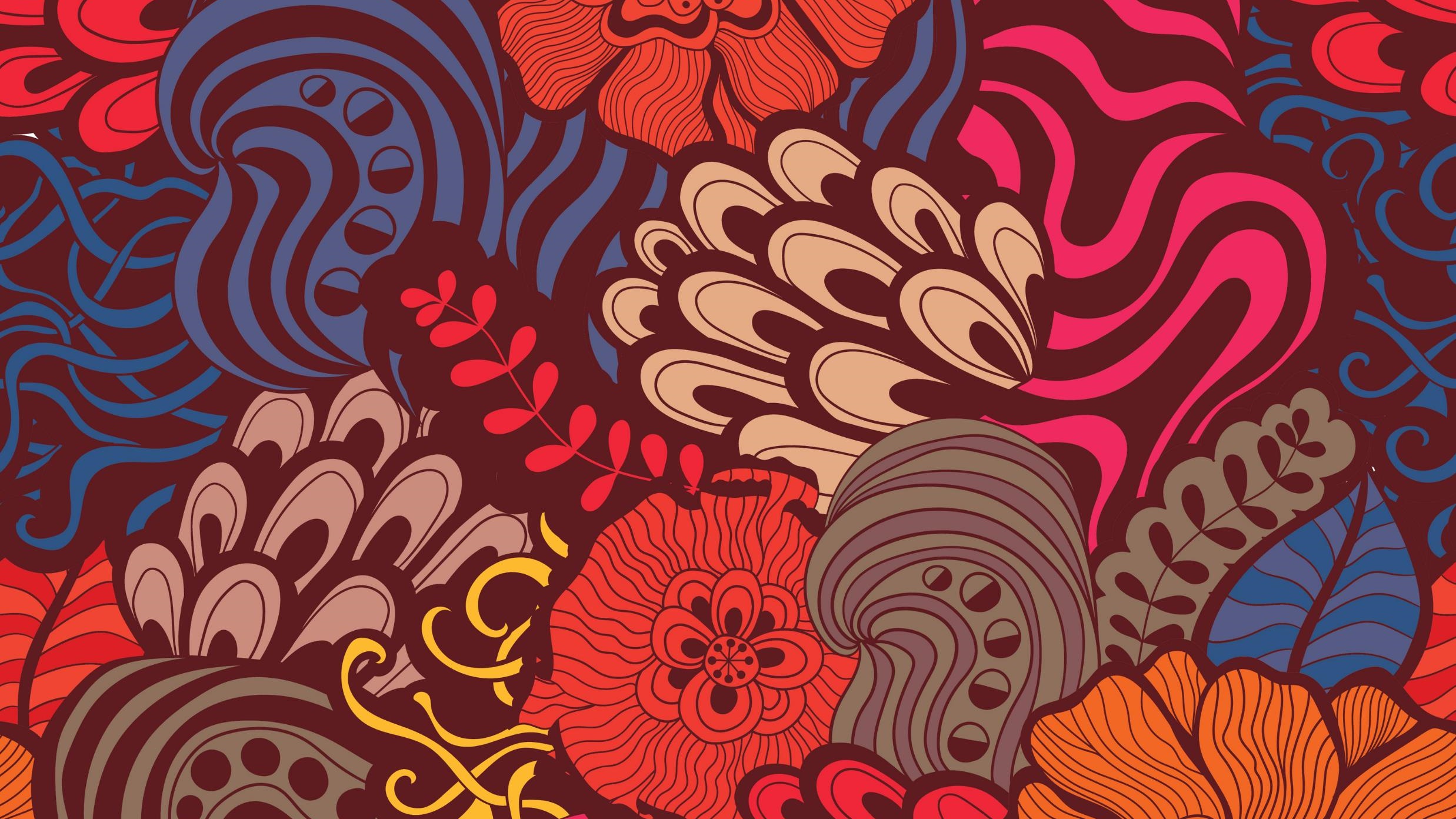 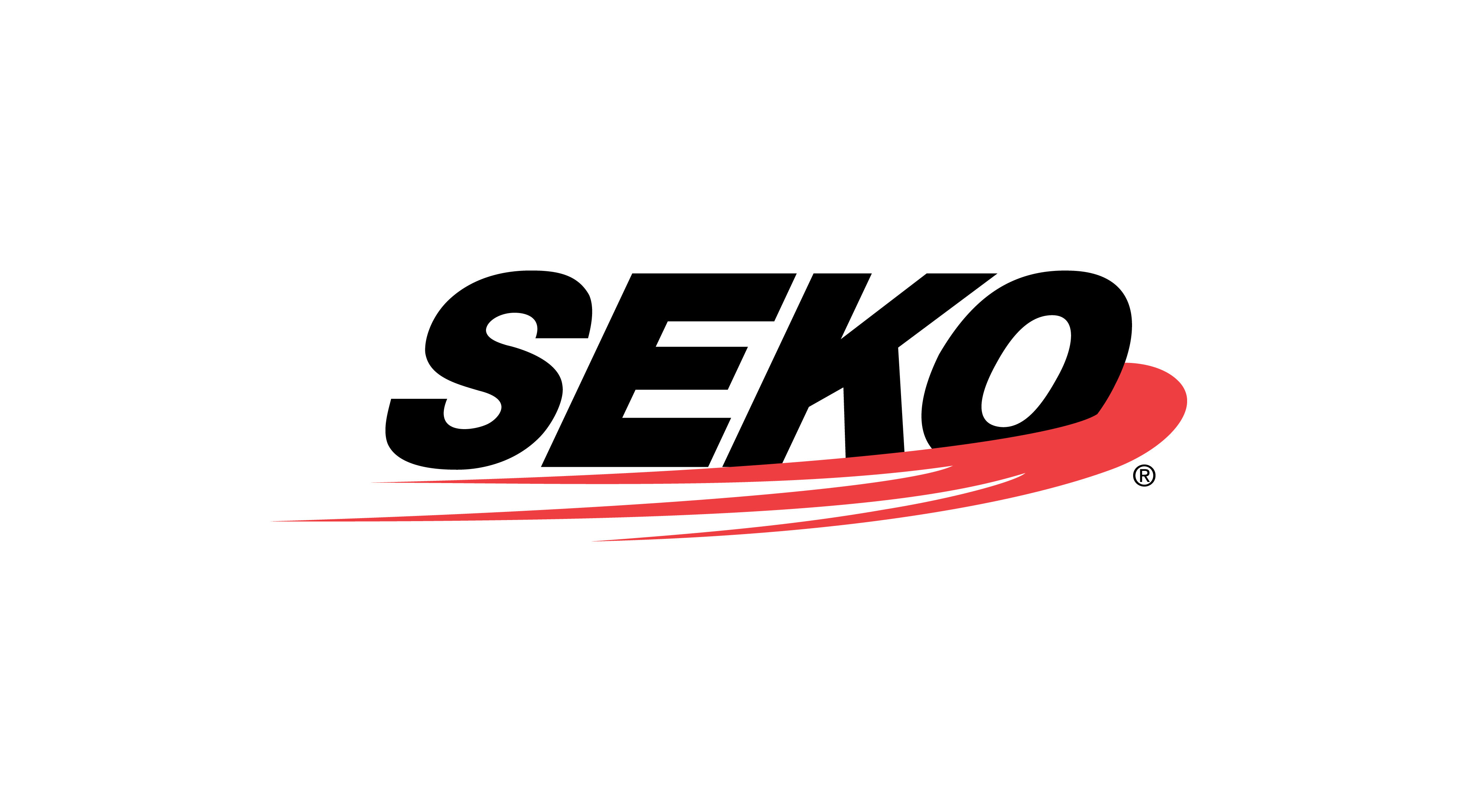 Ficient Global10th Annual Trade compliance summitOctober 2022
Introduction and Analysis of Recent US Trade Policies and Strategies on Compliance & Supply Chain Planning
Lila Landis, LCB CUSECO®
Director of Global Compliance
SEKO Logistics
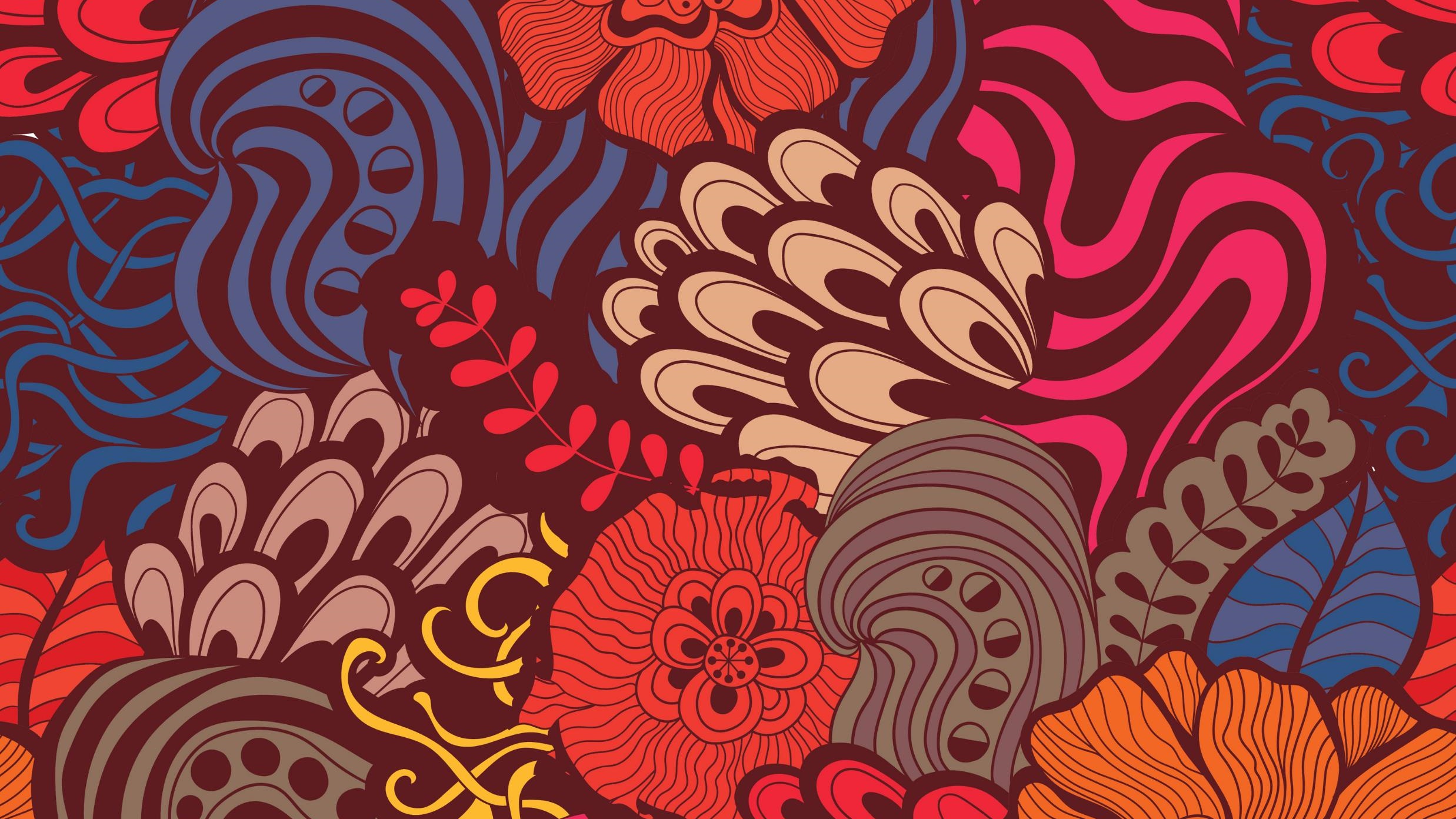 Agenda
United States-Mexico-Canada Agreement (USMCA)
Forced Labor 
Section 301 
Strategic Changes for Supply Chain and Trade Compliance
Risk Analysis and Mitigation
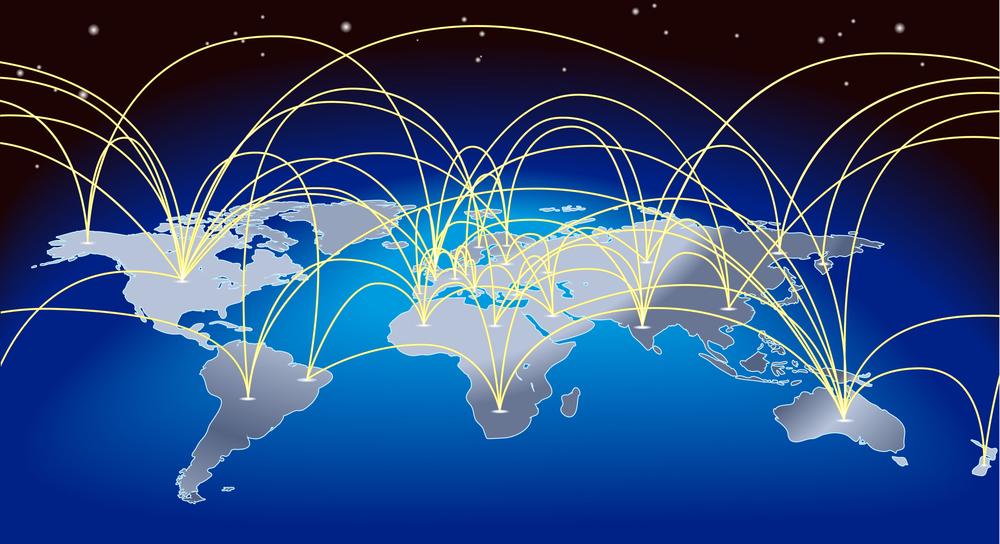 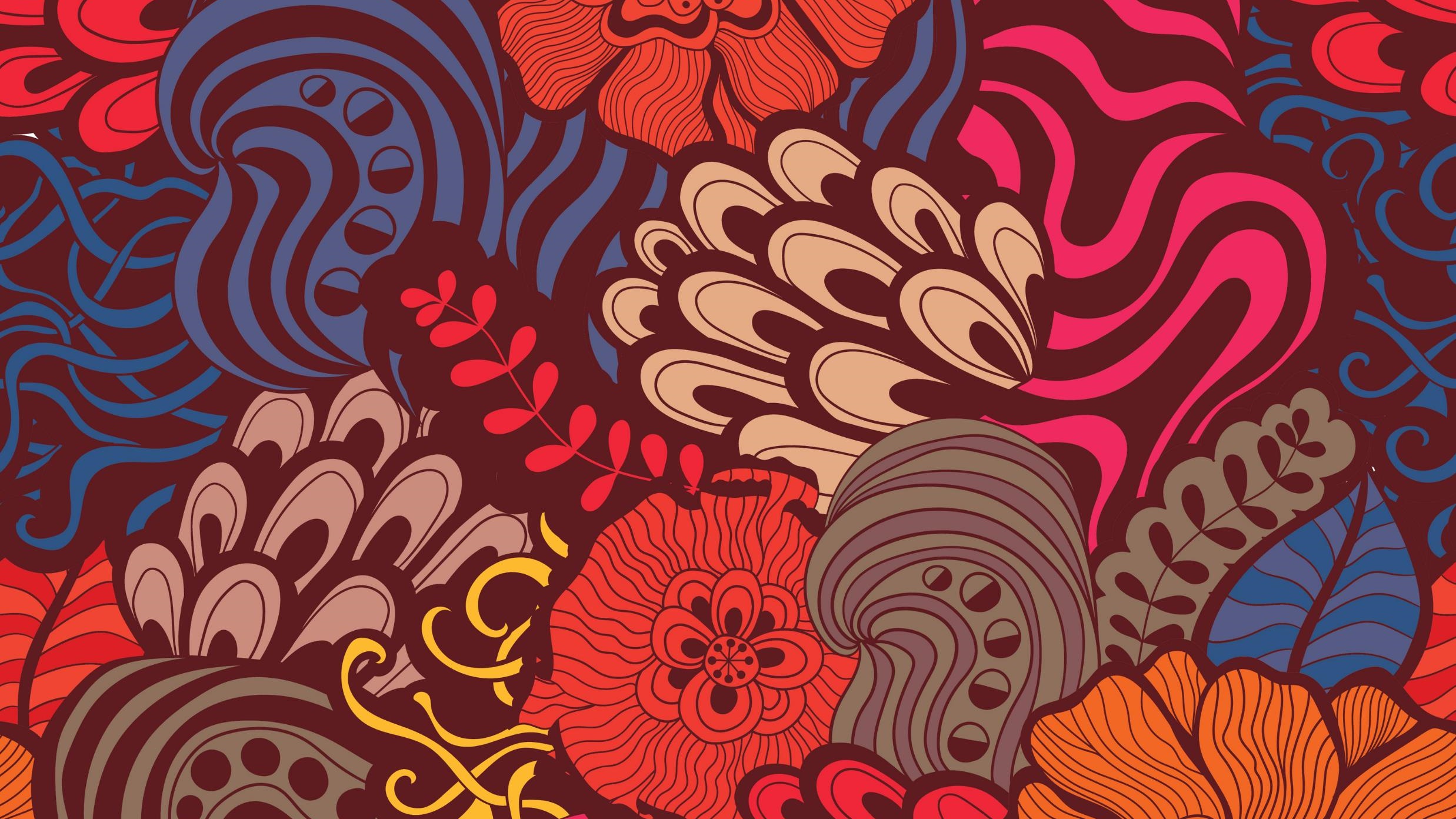 United States-Mexico-Canada Agreement
Free trade agreement between theUnited States, Canada and Mexico
Replaces the North America FreeTrade Agreement (NAFTA) and went into effectin 2020; full enforcement began July 2021
Some major differences:
No requirement for Certificate of Origin, but a certification is still required and must be presented to Customs upon request
Major revisions to the automotive tradeprovisions to increase required North American content
Change in de minimis rules for Canada andMexico to facilitate digital trade
Many HTS based rules of origin changed orrevised
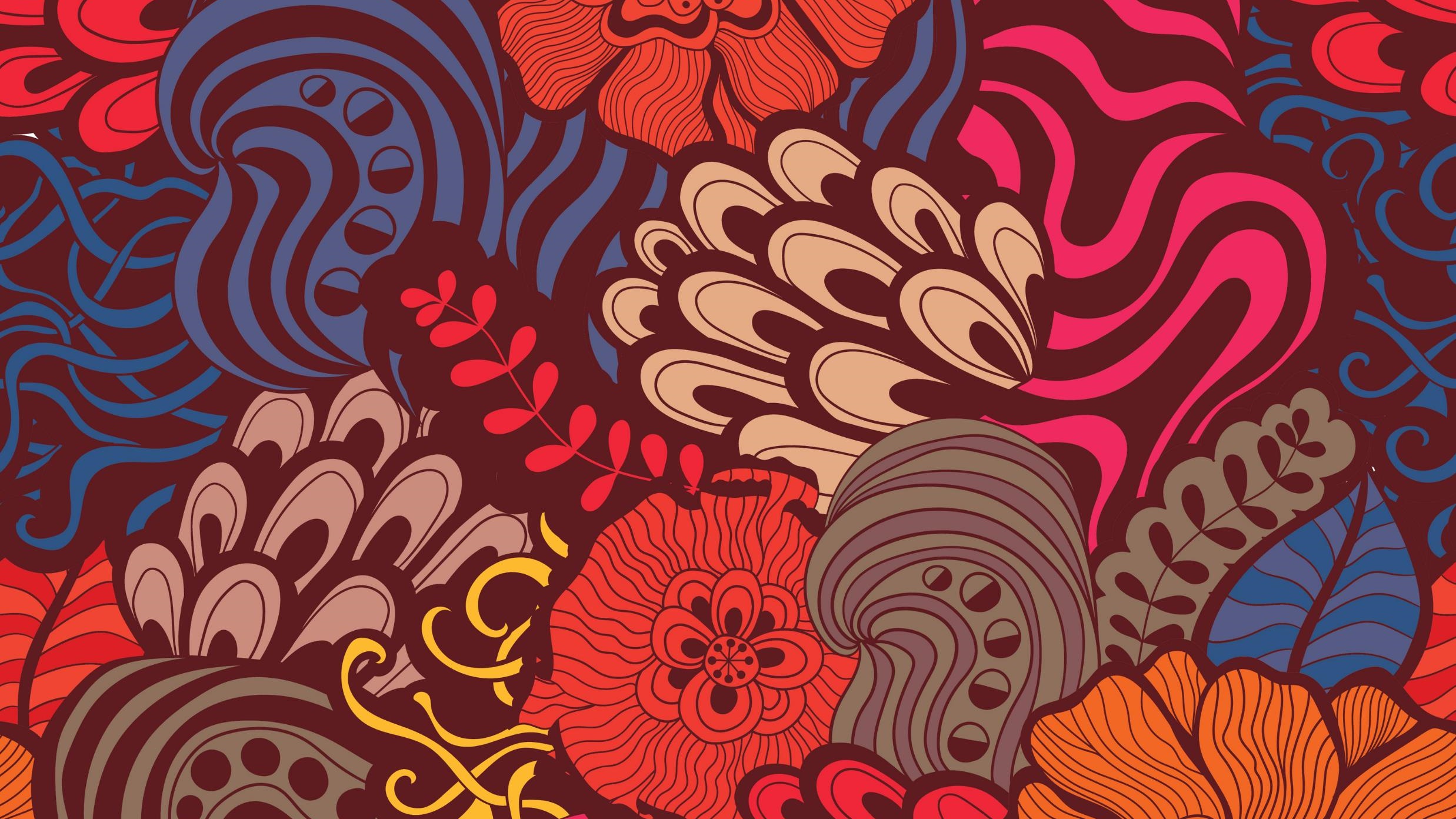 United States-Mexico-Canada Agreement
USMCA and Section 301
Some companies have changed manufacturing supply chains to source components from China and assemble in Mexico to take advantage of USMCA
Companies must be careful to ensure that their processes meet the requirements for origination under USMCA via tariff shift or Regional Value Content, depending on the Harmonized Tariff Schedule classification of the finished good being imported into the U.S.
U.S. Customs rulings have allowed an import to have two countries of origin – to be MX for one purpose but to also be consider CN for Section 301
Key Point: Importers cannot assume that using Chinese origin components in manufacturing in Mexico will allow them to claim USMCA on the finished good
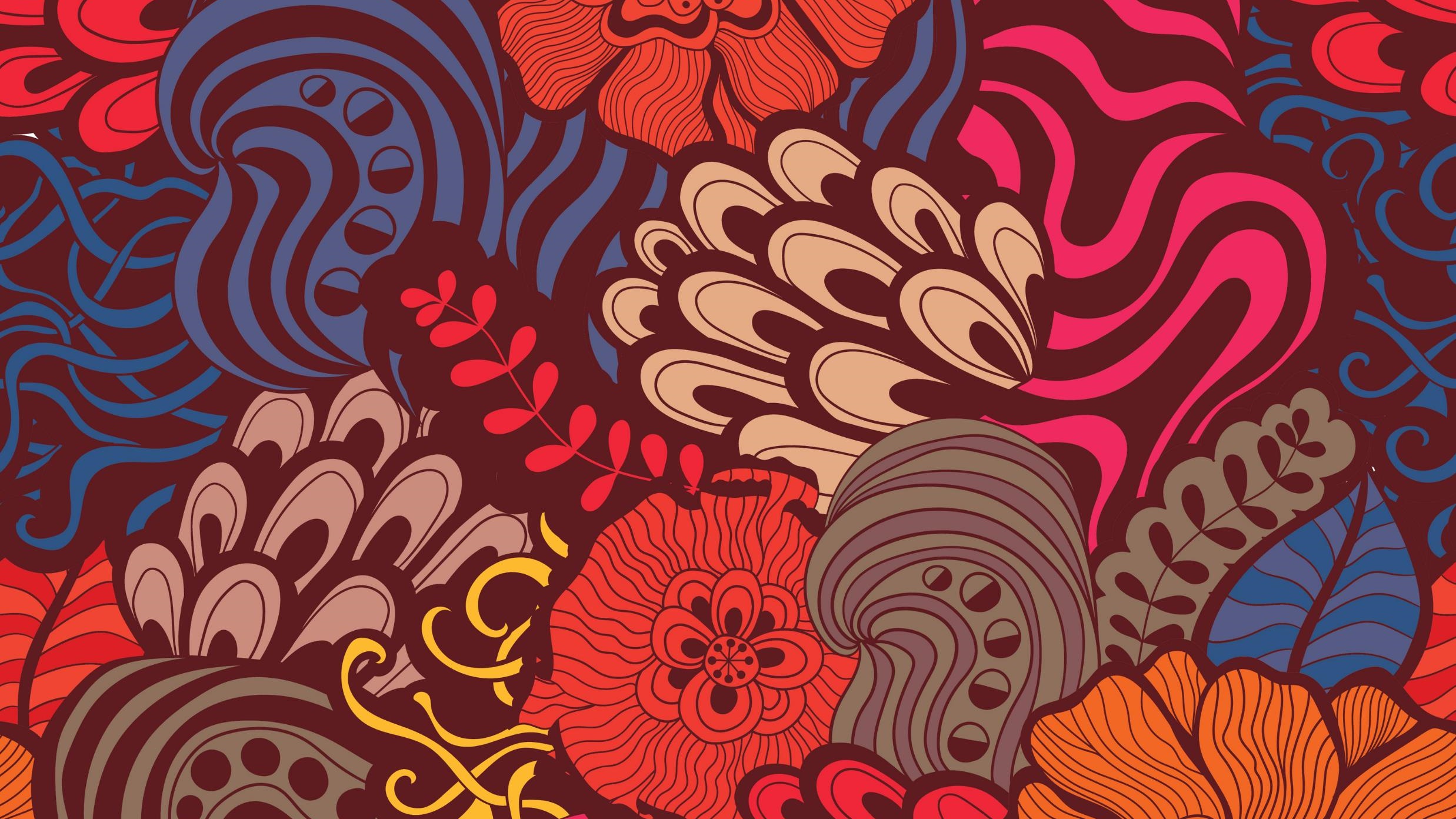 United States-Mexico-Canada Agreement
USMCA and Forced Labor
USMCA requires that each party prohibit the importation of goods into its territory from forced labor 
Potential trade measures against imports from Mexico due to concerns about labor rights at an automotive factory
Labor complaint initiated because factory would not allow a vote for a collective bargaining agreement
There are currently 15 goods identified as being produced with forced labor in Mexico; mostly agricultural, including tomatoes, beans, and cattle
USTR is monitoring labor rights violations as part of the Biden-Harris Administration’s commitment to workers and the USMCA provisions
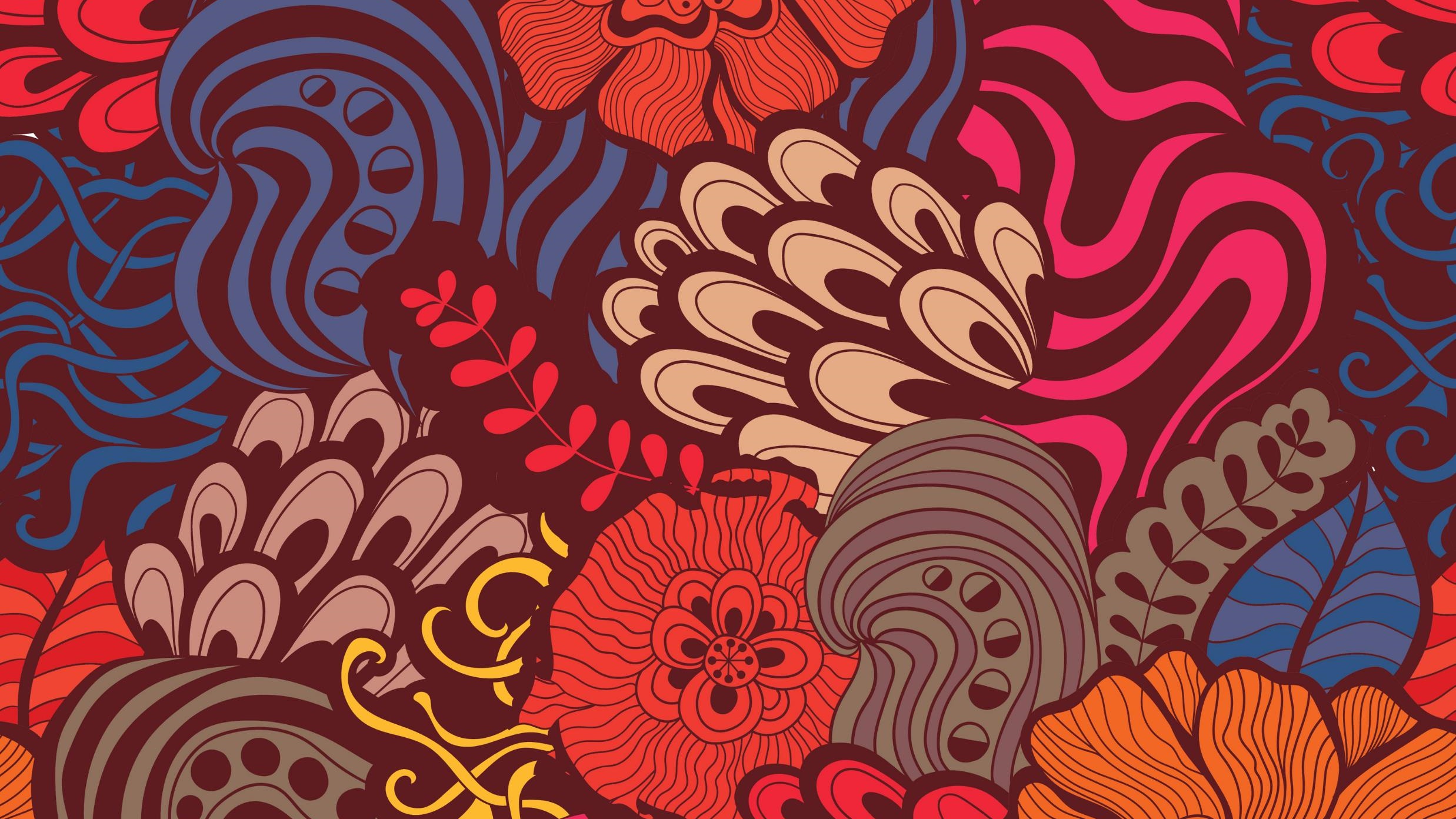 Forced Labor
How does the United States government define forced labor?

Title 19, United States Code, § 1307 (19 U.S.C. § 1307) provides:
“Forced labor”, as herein used, shall mean all work or service which is exacted from any person under the menace of any penalty for its nonperformance and for which the worker does not offer himself voluntarily. For purposes of this section, the term “forced labor or/and indentured labor” includes forced or indentured child labor.
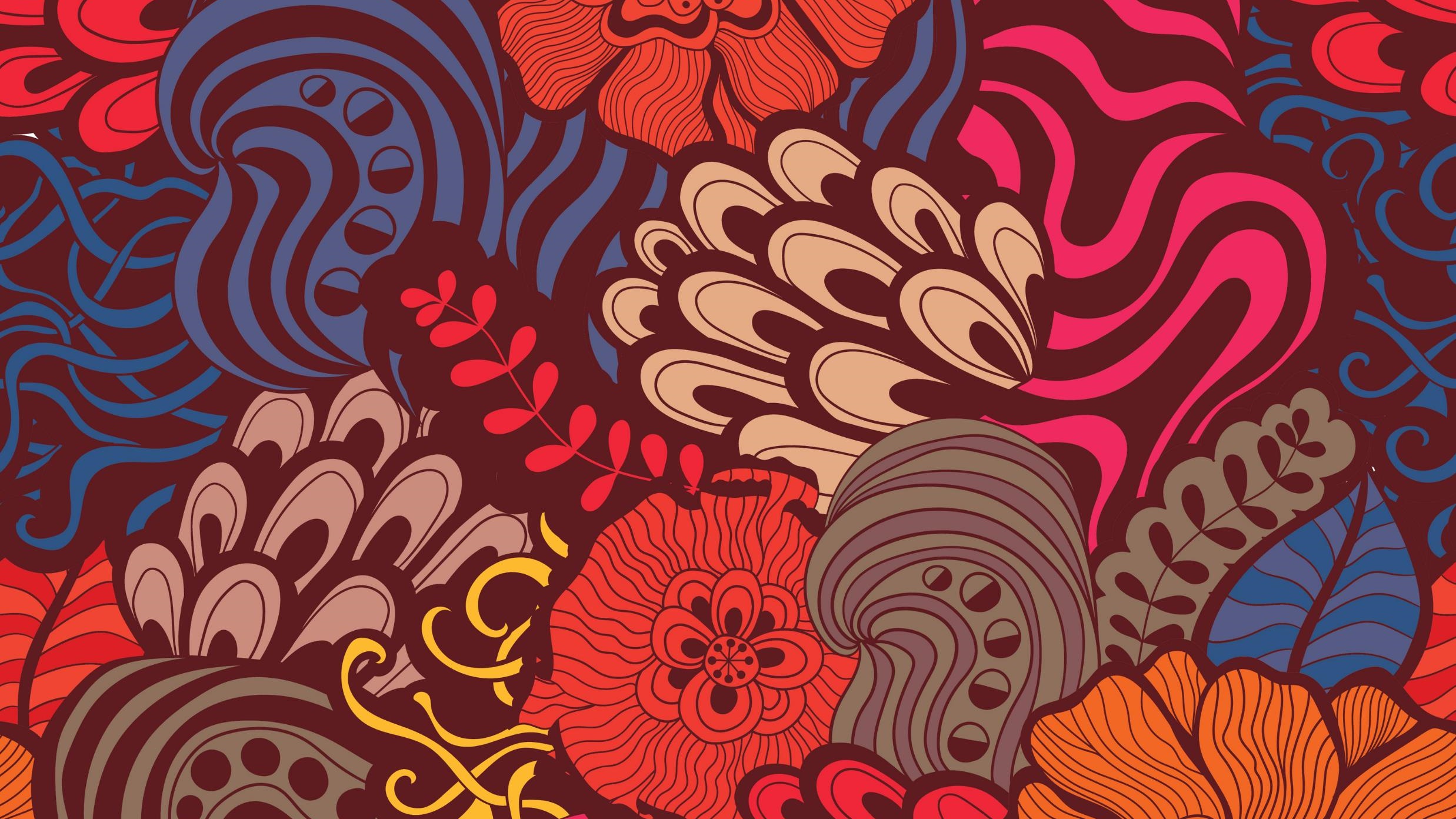 Forced Labor
UFLPA takes effect June 2022
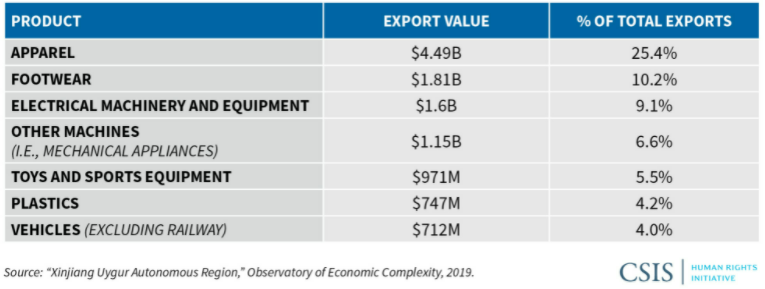 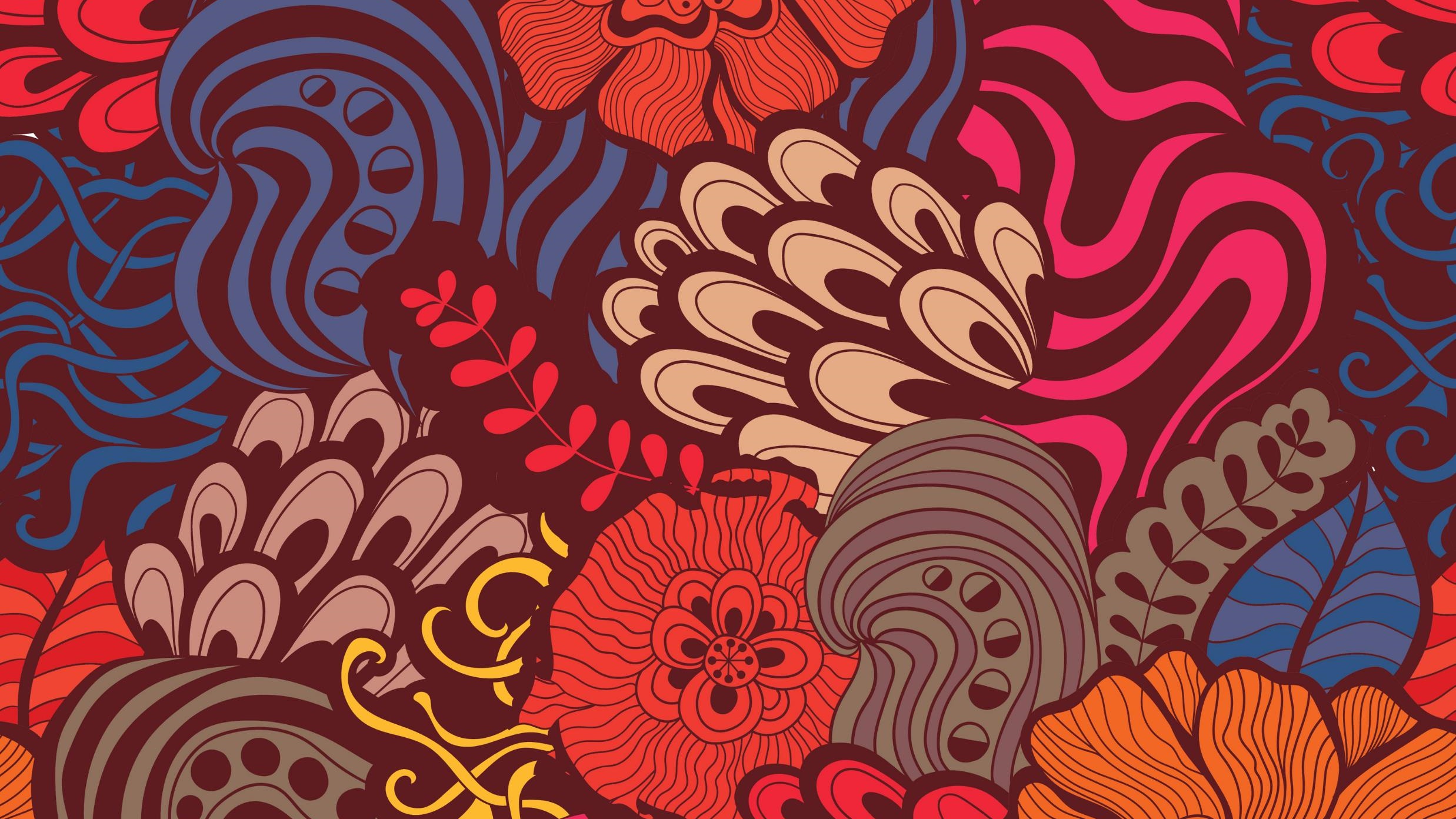 Forced Labor
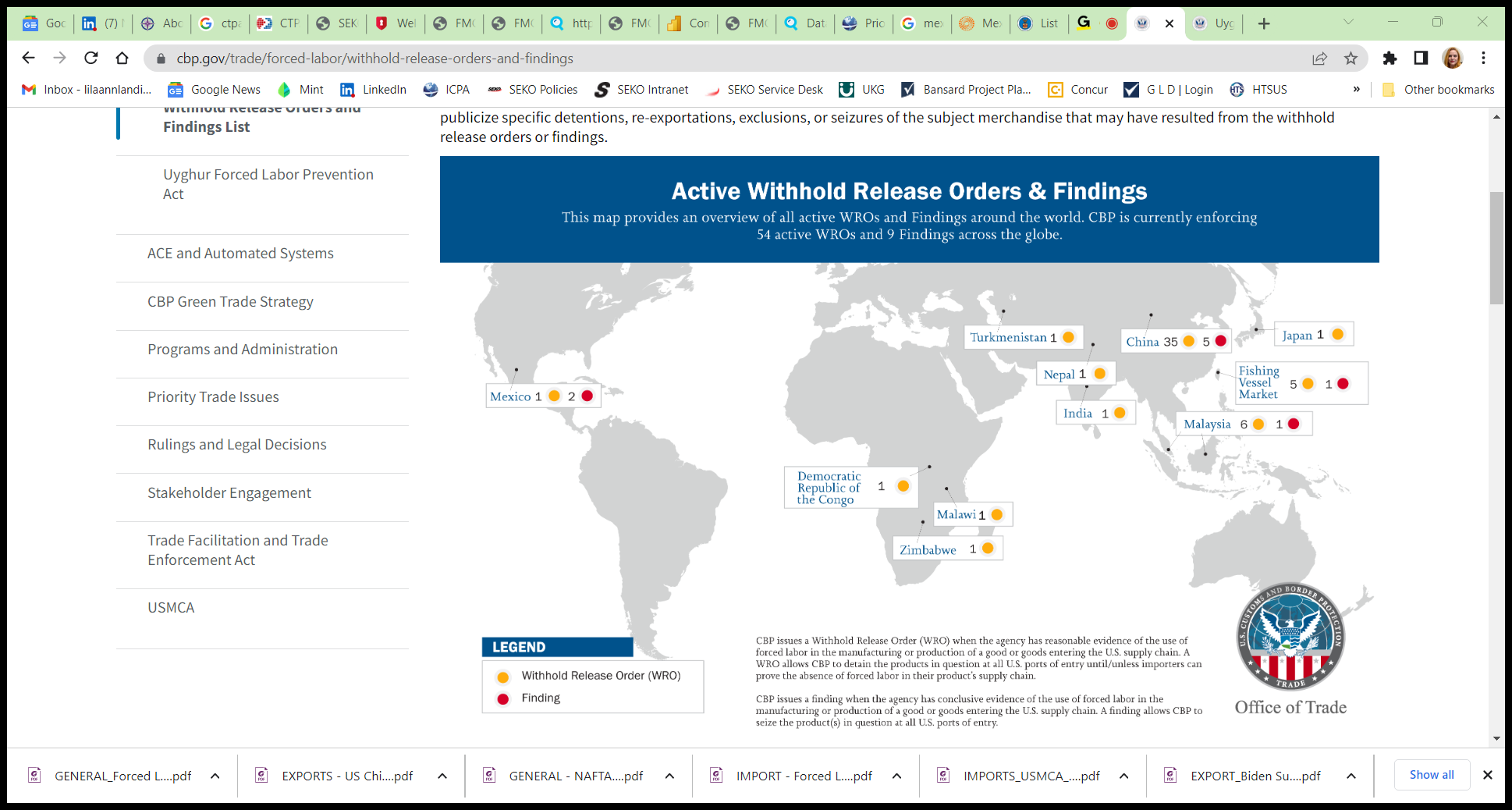 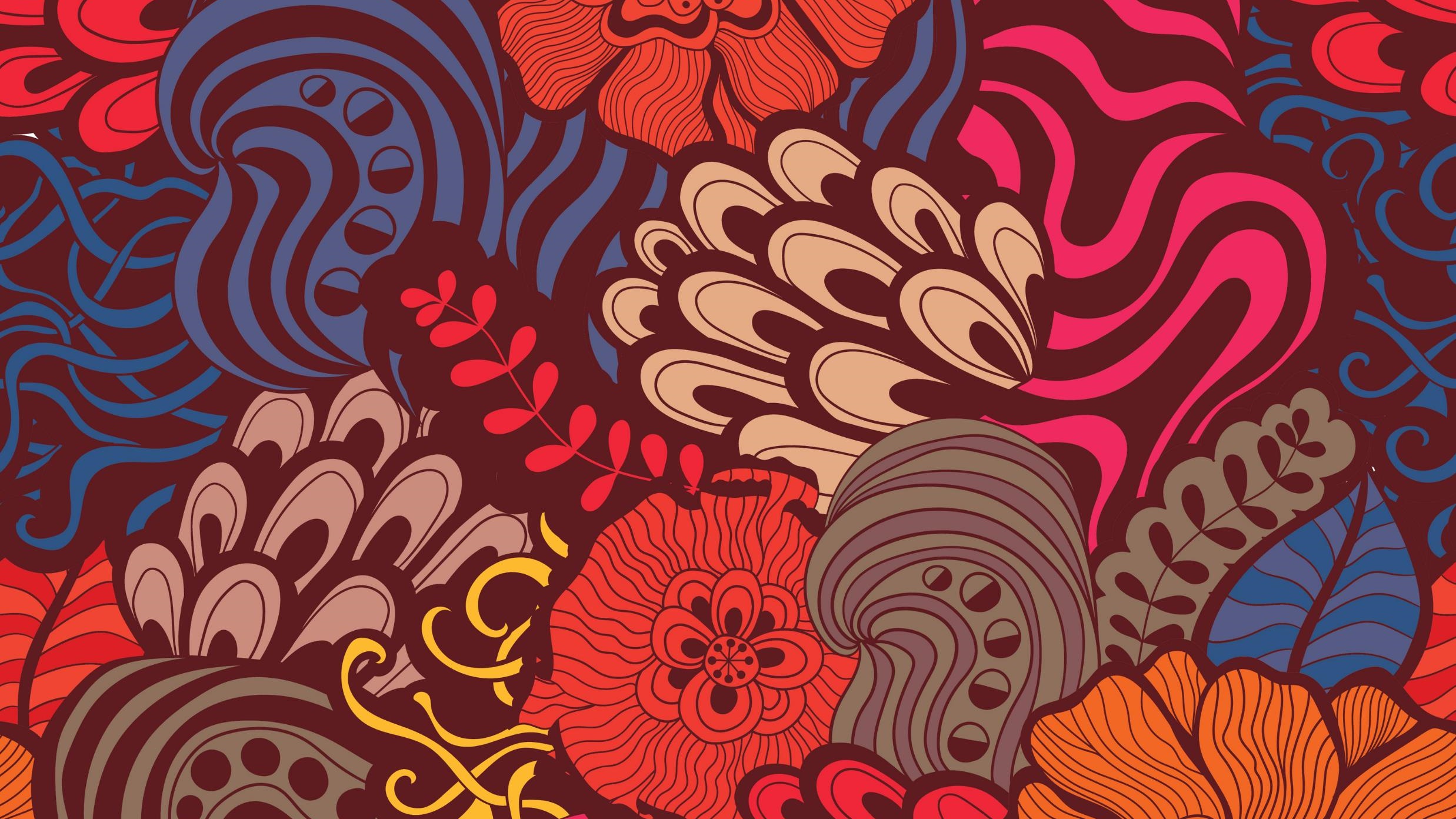 Forced Labor
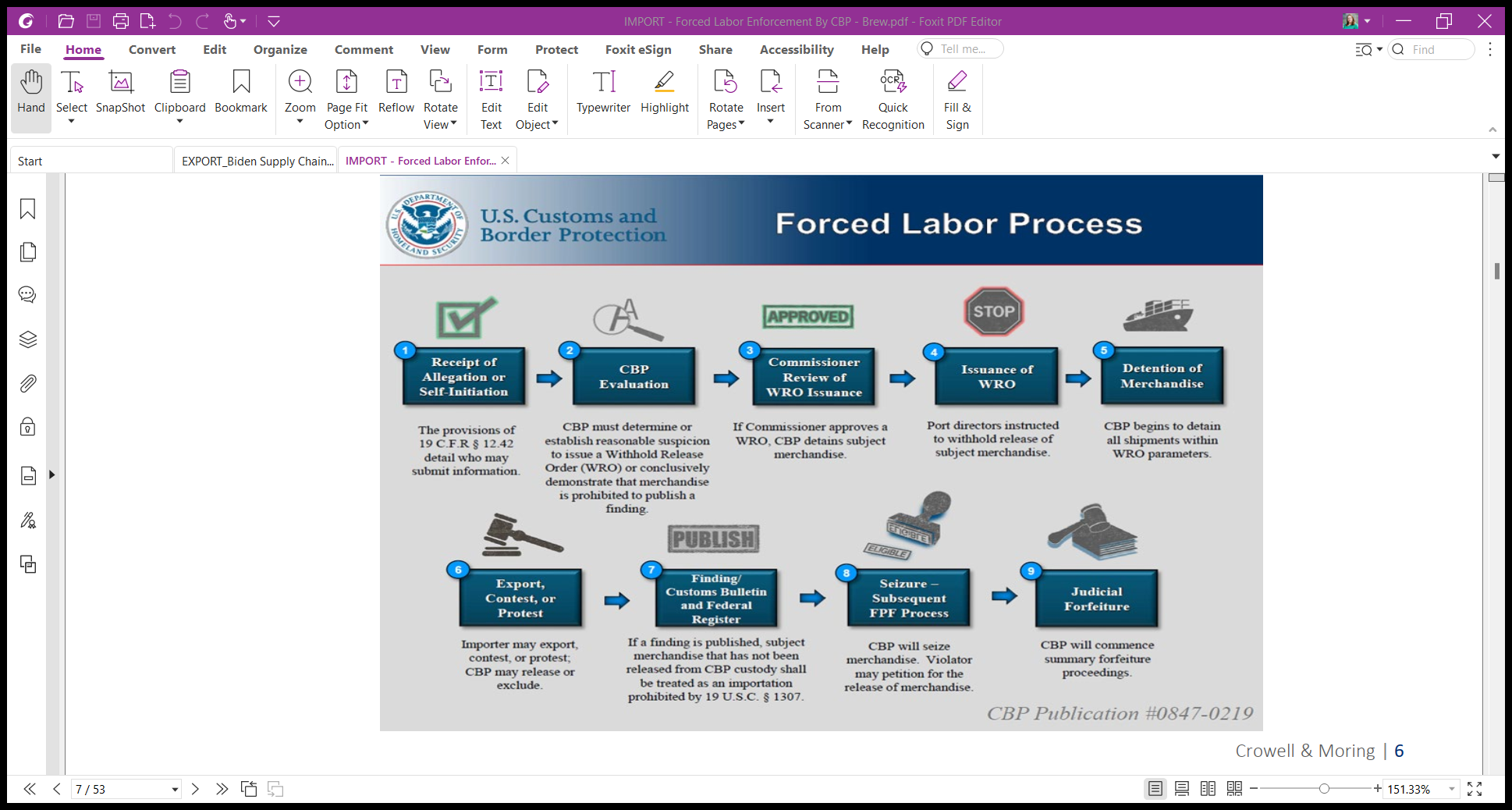 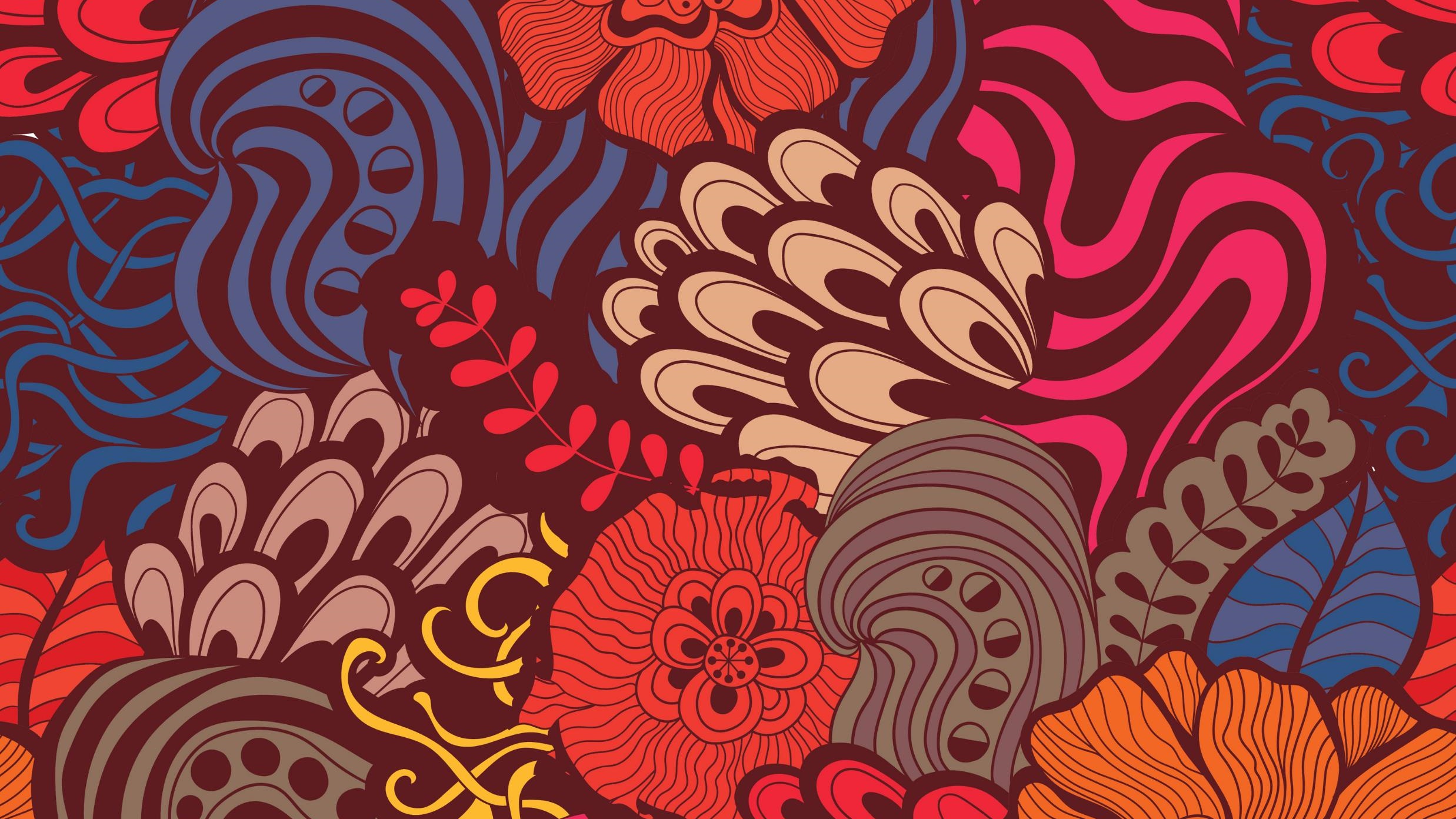 Forced Labor
Top commodities for WROs for China: Chemicals, Textiles, and Agricultural goods; tomatoes, cotton, silica

What is being required of importers?
U.S. Customs no longer accepts contractual language prohibiting forced labor as sufficient
U.S. importers with goods subject to a WRO must be prepared to present documentation of their supply chain going back to the raw materials
Third-party audits are not trusted by U.S. Customs
If an importer does not already have this documentation, they will likely need to export or destroy the goods as they have only 30 days to respond to U.S. Customs
Storage fees may accumulate during the response and investigation period (up to 180 days)
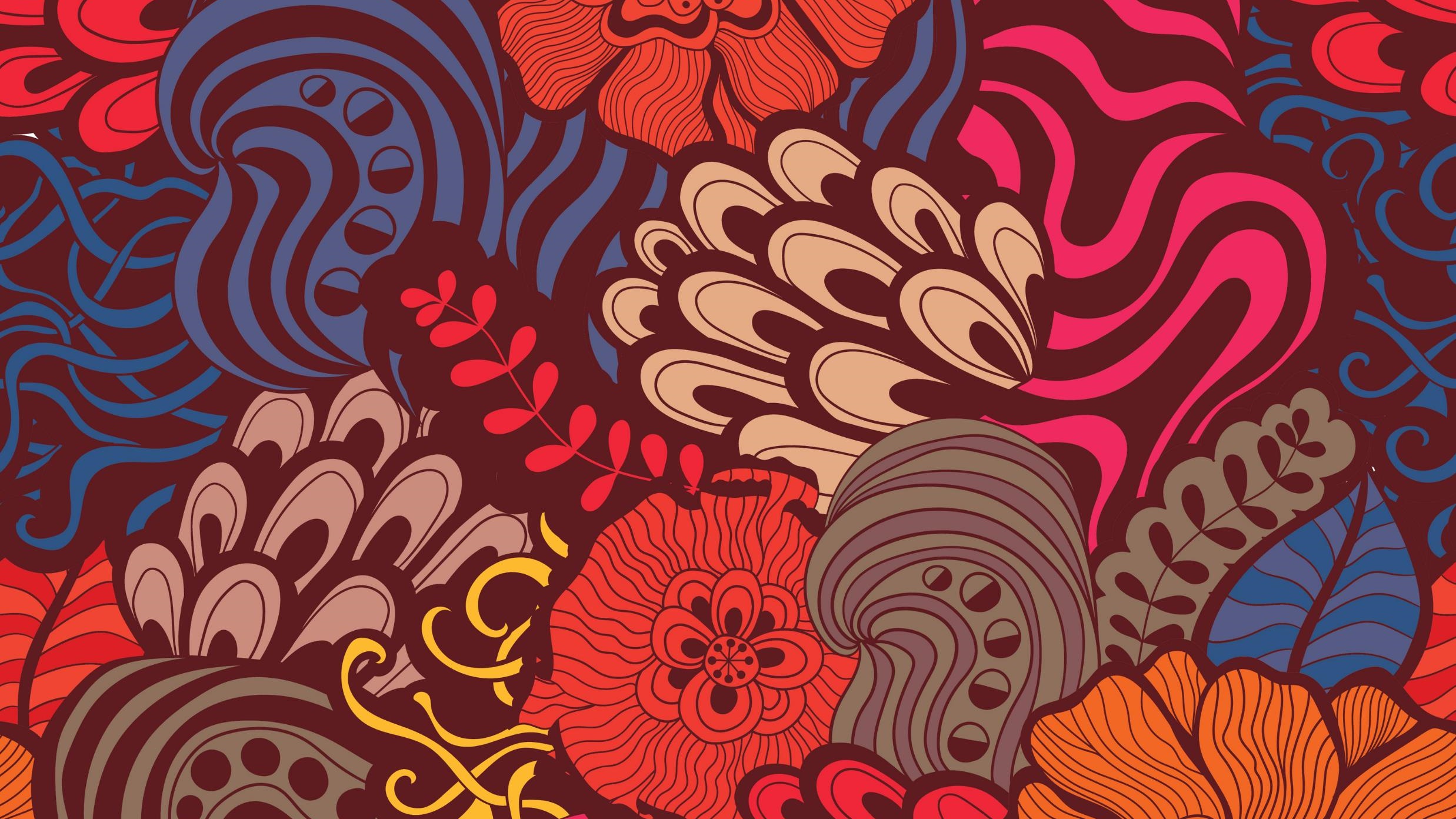 Forced Labor
Changes coming for Forced Labor

The EU is also working on Forced Labor regulations

The U.S. will continue to name additional commodities and companies subject to WROs

There will be additional WROs for countries other than China – Mexico, Malaysia, Indonesia

Private organizations, including Non-Governmental Organizations, NGOs, will continue to file forced labor complaints to prompt investigations
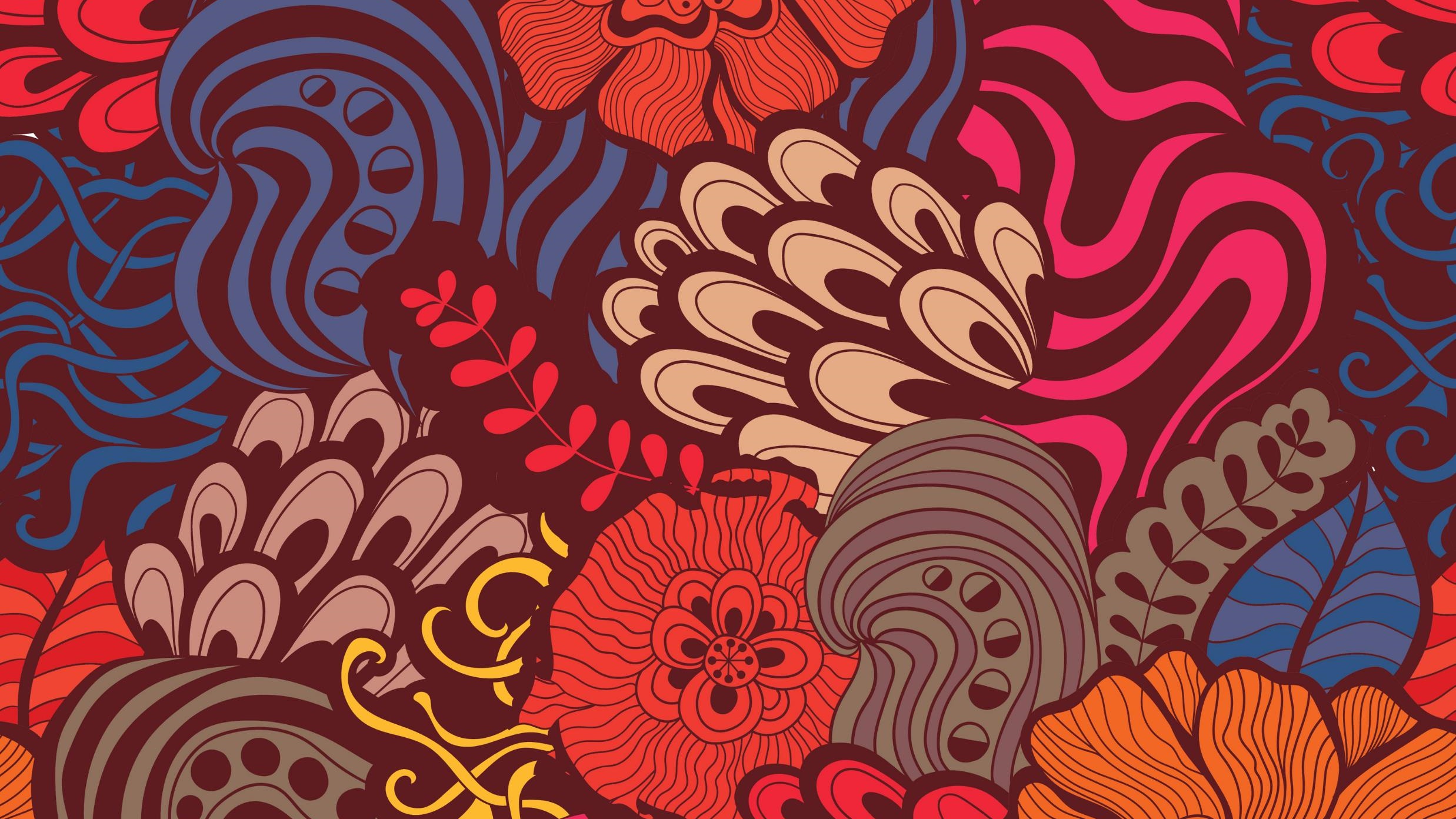 Section 301
Certain exclusions reinstated March 2022
USTR begins review of List 1 and 2 May 2022; announces continuation September 2022
Only 4% of exclusion requests were granted
US$155 billion in Section 301 duties collected as of June 2022
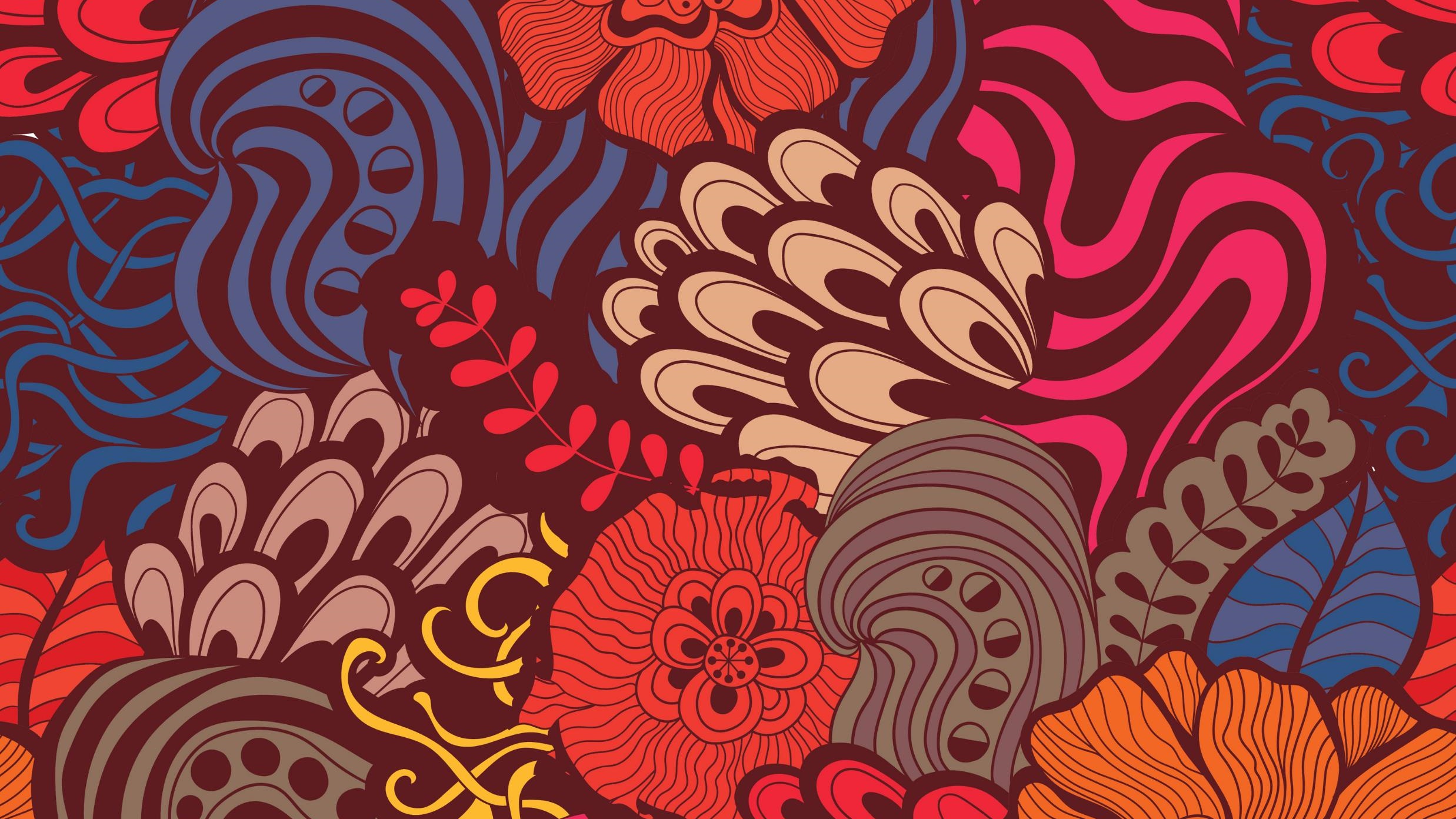 Section 301
Many importers have attempted to change the Country of Origin or HS codes on their imports to avoid the Section 301 duties
These attempts at evasion are often unsuccessful long-term because U.S. Customs has excellent data access through the ACE Portal and can flag sudden changes like this
These changes have resulted in importers receiving official requests for information (CF28) from U.S. Customs to verify origin and/or classification; if the importer cannot support the change, the imports are reverted to the previous classification and/or origin and subject to the duty
Actual changes to the product that change the origin and/or classification to avoid Section 301 duty are possible, but require expert analysis and supply chain changes
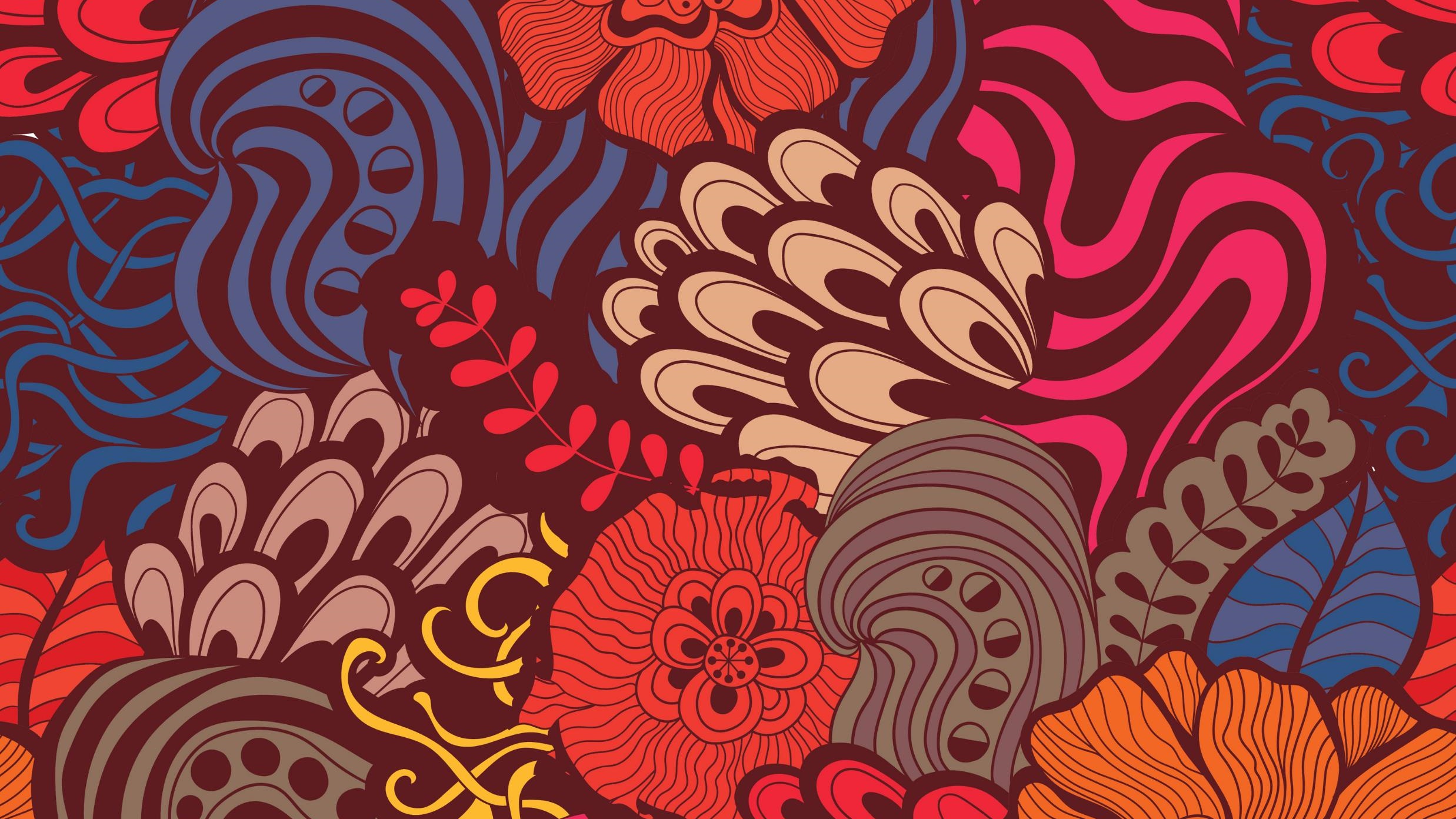 Section 301
Exclusions: publicly available, can be used by any importer as long as their goods meet the description of the exclusion

Current exclusions set to expire 31 December 2022; many businesses have called on USTR to extend them

Ongoing court cases challenging validity but unlikely to succeed

Unlikely for Section 301 tariffs to be removed, regardless of political party in control of executive or legislative branches
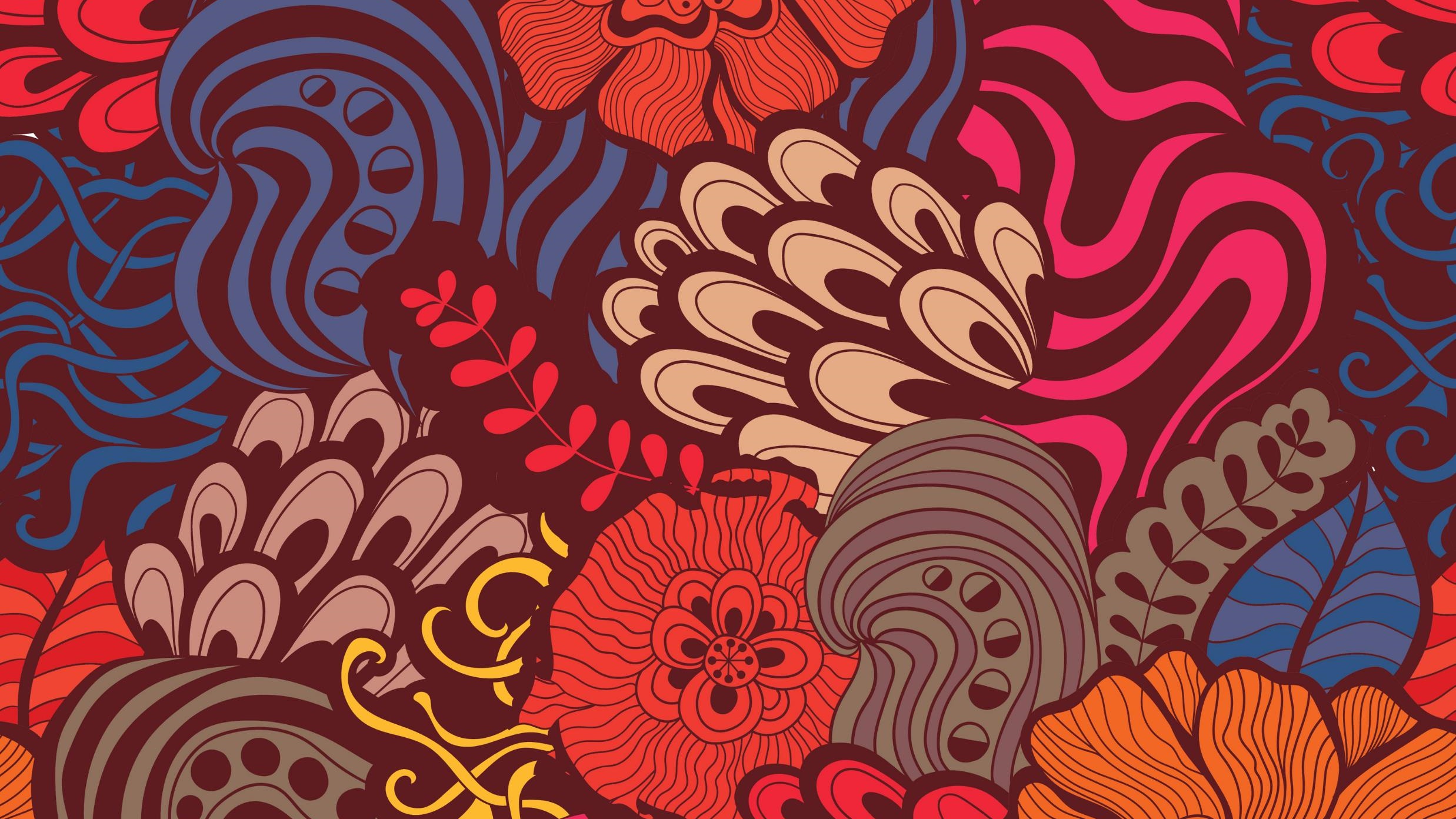 Strategic Changes for Supply Chain and Trade Compliance
Current International Trade Circumstance: US Trade Policies
March 2022, USTR Katherine Tai states that free trade agreements are “20th century tool”; FTAs have little political support in the U.S. 
Continued desire to use trade tools on countries that the U.S. considers “non-market economies”

Strategic implications for trade compliance and supply chain:
Know your sourcing and cargo flows
Carefully review any single-sourced commodities and look for alternatives
Review any multi-country processes and look for ways to simplify
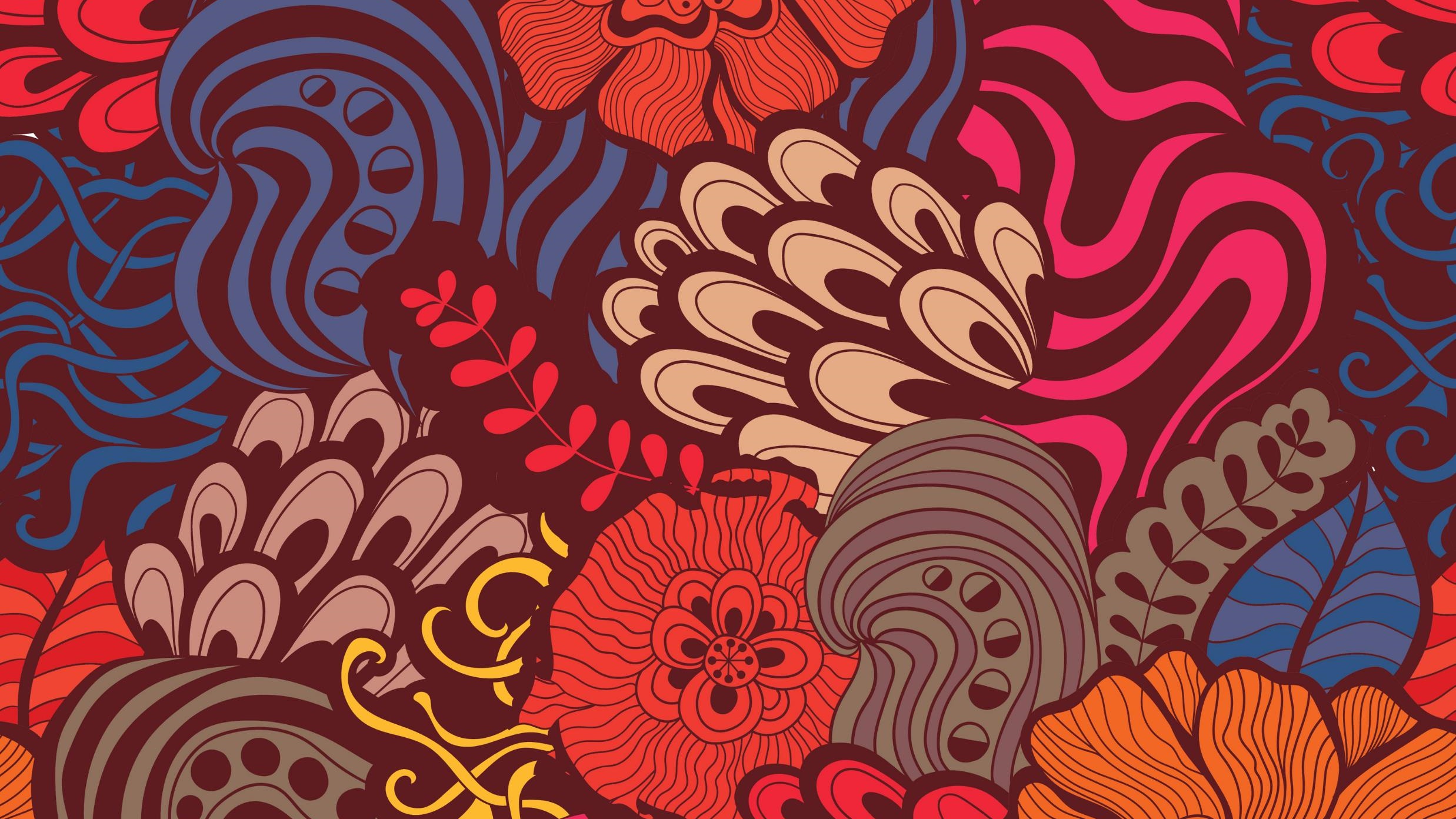 Strategic Changes for Supply Chain and Trade Compliance
Current International Trade Circumstance: Russia-Ukraine Conflict
Tensions between Russia and U.S. have been rising for several years (Crimean invasion 2014, election interference 2020)
Either possible outcome will likely prolong the tension; if Russia succeeds or keeps some territory, sanctions will continue or increase

Strategic implications for trade compliance and supply chain:
Consider any business related to Russia through the lens of sanctions and social responsibility
Know Your Customer – US agencies are investigating sanctions evasions but so are NGOs and media
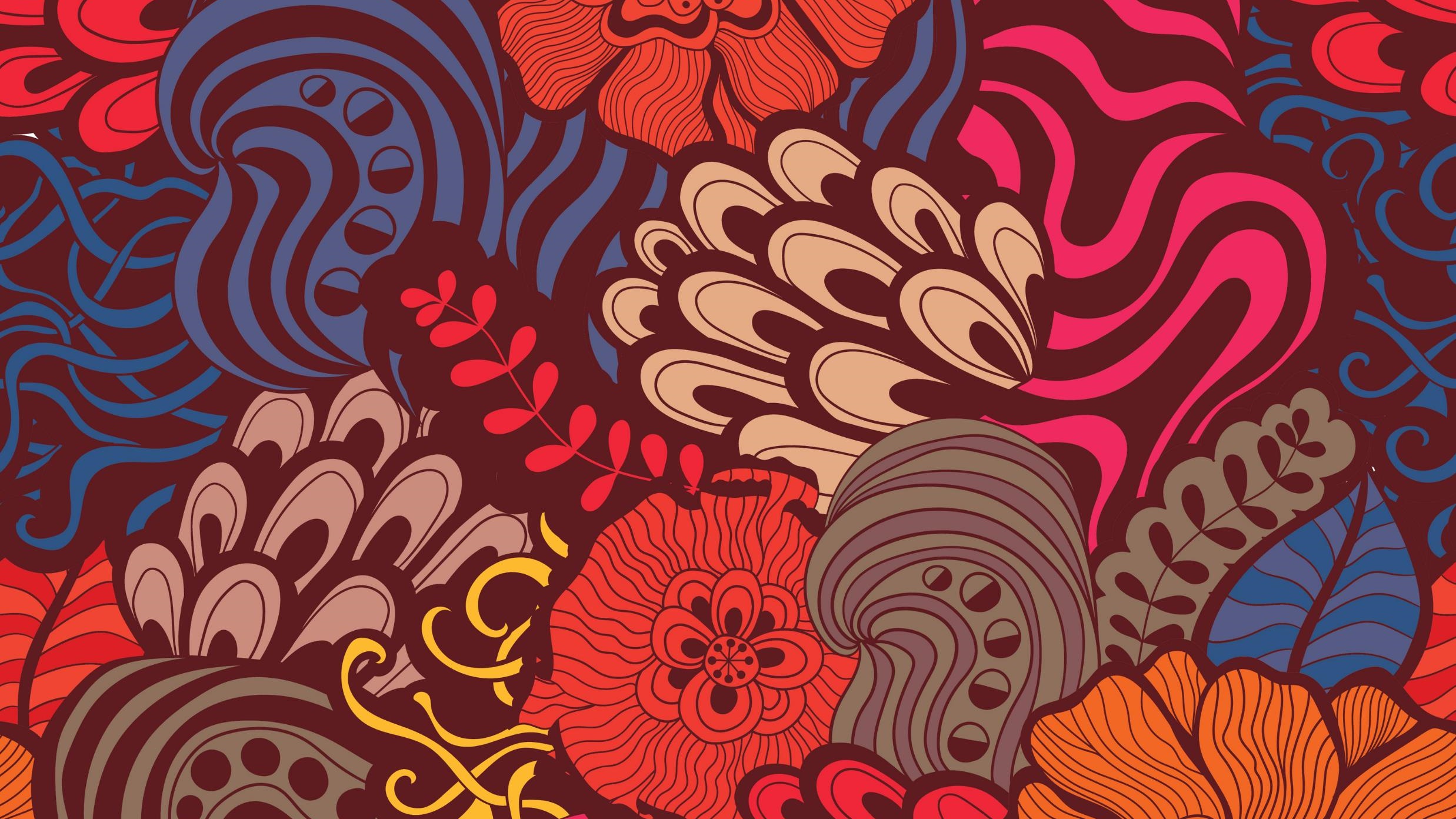 Strategic Changes for Supply Chain and Trade Compliance
Current International Trade Circumstance: COVID-19
COVID-19 did not decrease U.S./global reliance on China as a key source of goods
Despite being called a “black swan” event, many companies did not find viable alternatives

Strategic implications for trade compliance and supply chain:
More executive attention on supply chain – good for visibility, but be prepared to provide relevant information
Increased need for relationships with service providers; importers and exporters with priority status with their logistics providers fared better during pandemic disruption
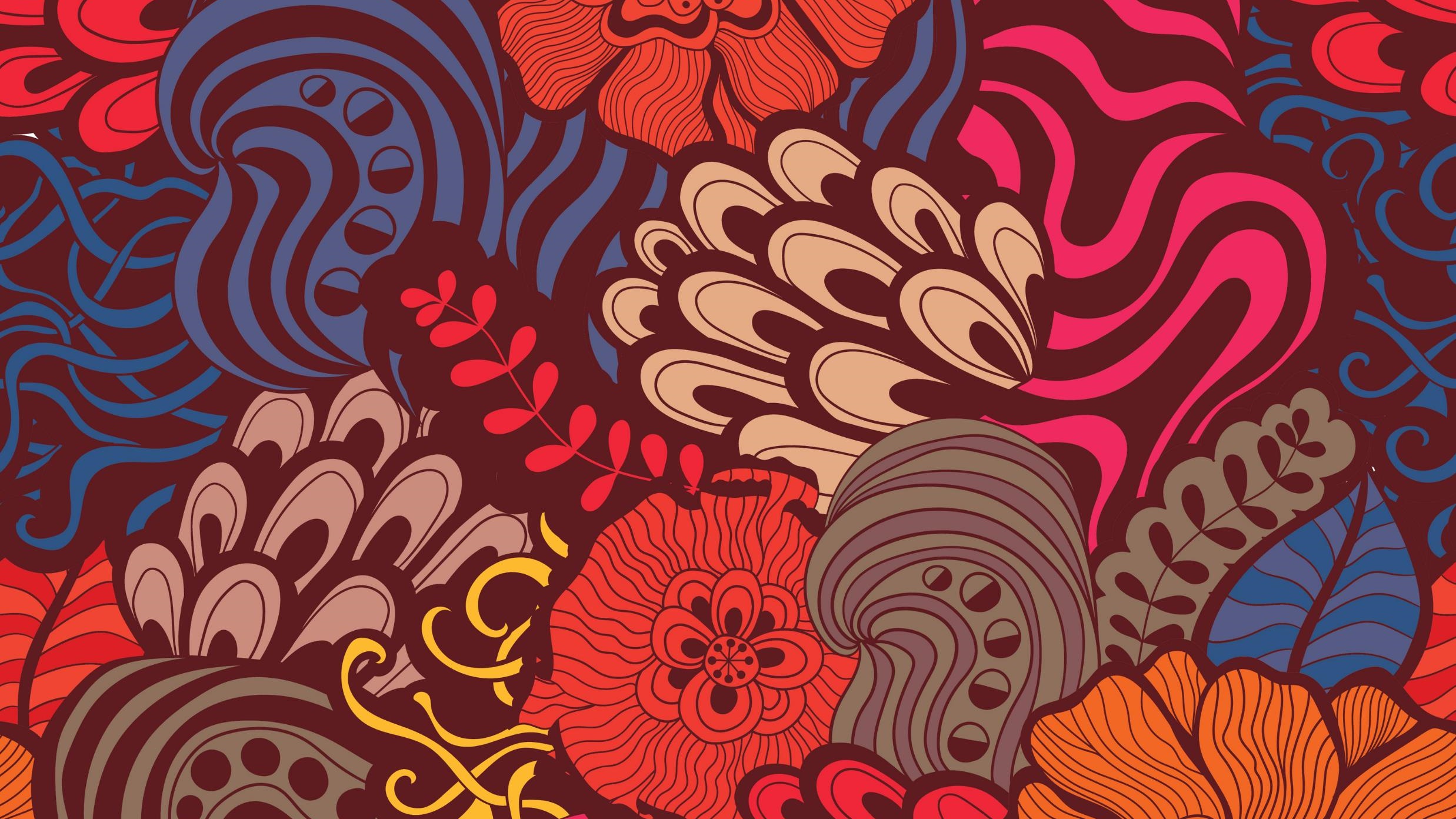 Strategic Changes for Supply Chain and Trade Compliance
Cybersecurity

Logistics companies are increasingly a target for cyber attacks
Maersk cyber attack in 2017 estimated cost: US$300 million; disrupted operations for 2 weeks
Expeditors cyber attack in 2022 estimated cost: US$60 million; disrupted operations for 3 weeks; estimated decrease in air freight volume of 18%
Cybersecurity requirements are being incorporated in more government programs
U.S. defense contractors receive cybersecurity requirements in their government contracts and are flowing these down to suppliers and service providers, including logistics
CTPAT added cybersecurity requirements in 2020
TSA added cybersecurity requirements in 2022
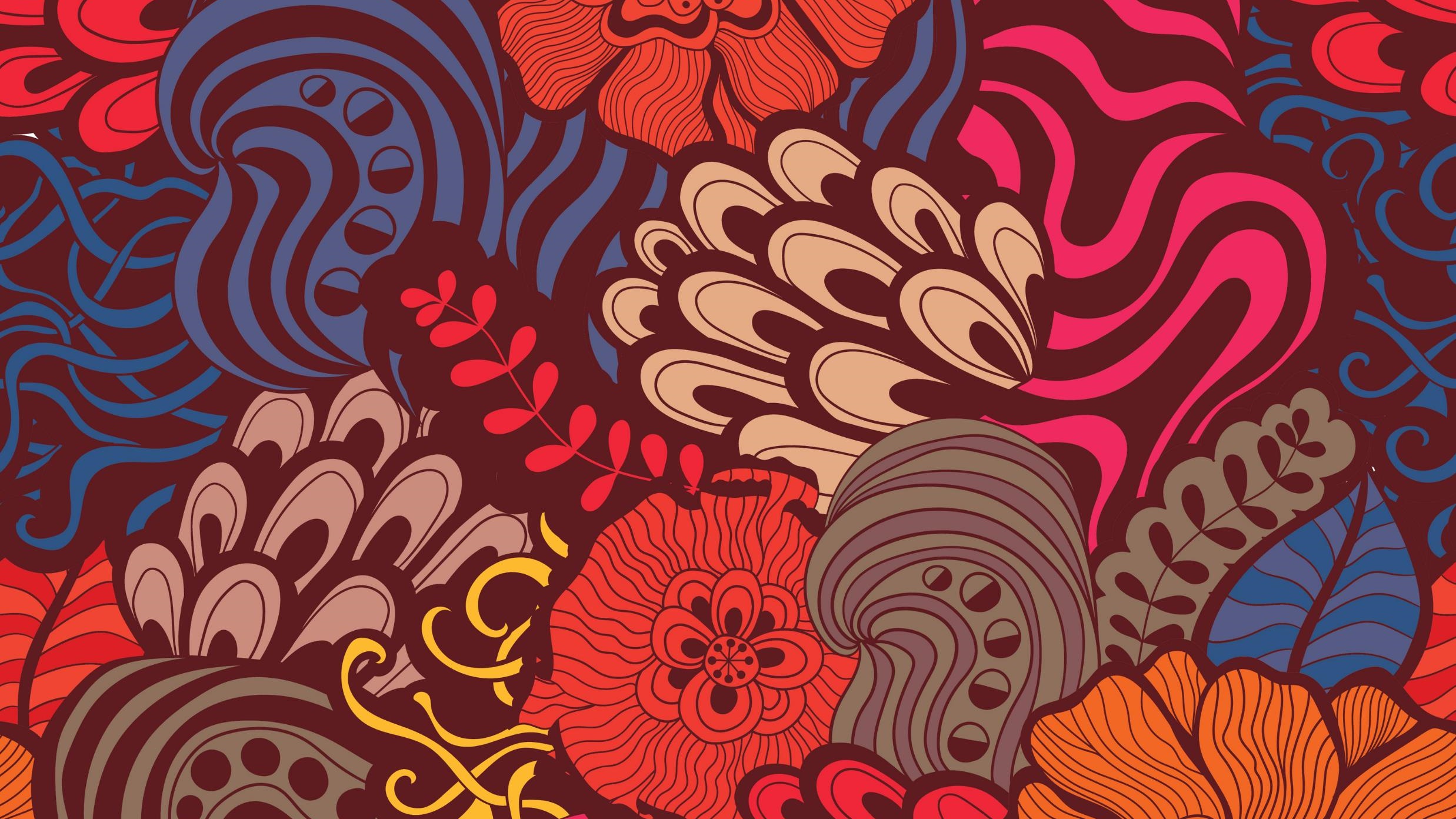 Strategic Changes for Supply Chain and Trade Compliance
CTPAT
Customs and Trade Partnership Against Terrorism program, began after the terrorist attacks of 9/11
Currently undergoing changes to transition to an Authorized Economic Operator (AEO) program that includes trade compliance with security
The former Importer Self Assessment (ISA) program has now become CTPAT Trade Compliance
More scrutiny on annual security profile updates; participants need to submit evidence
Additional Mutual Recognition Agreements: recent agreements with Brazil and Uruguay, talks underway with Guatemala and Colombia
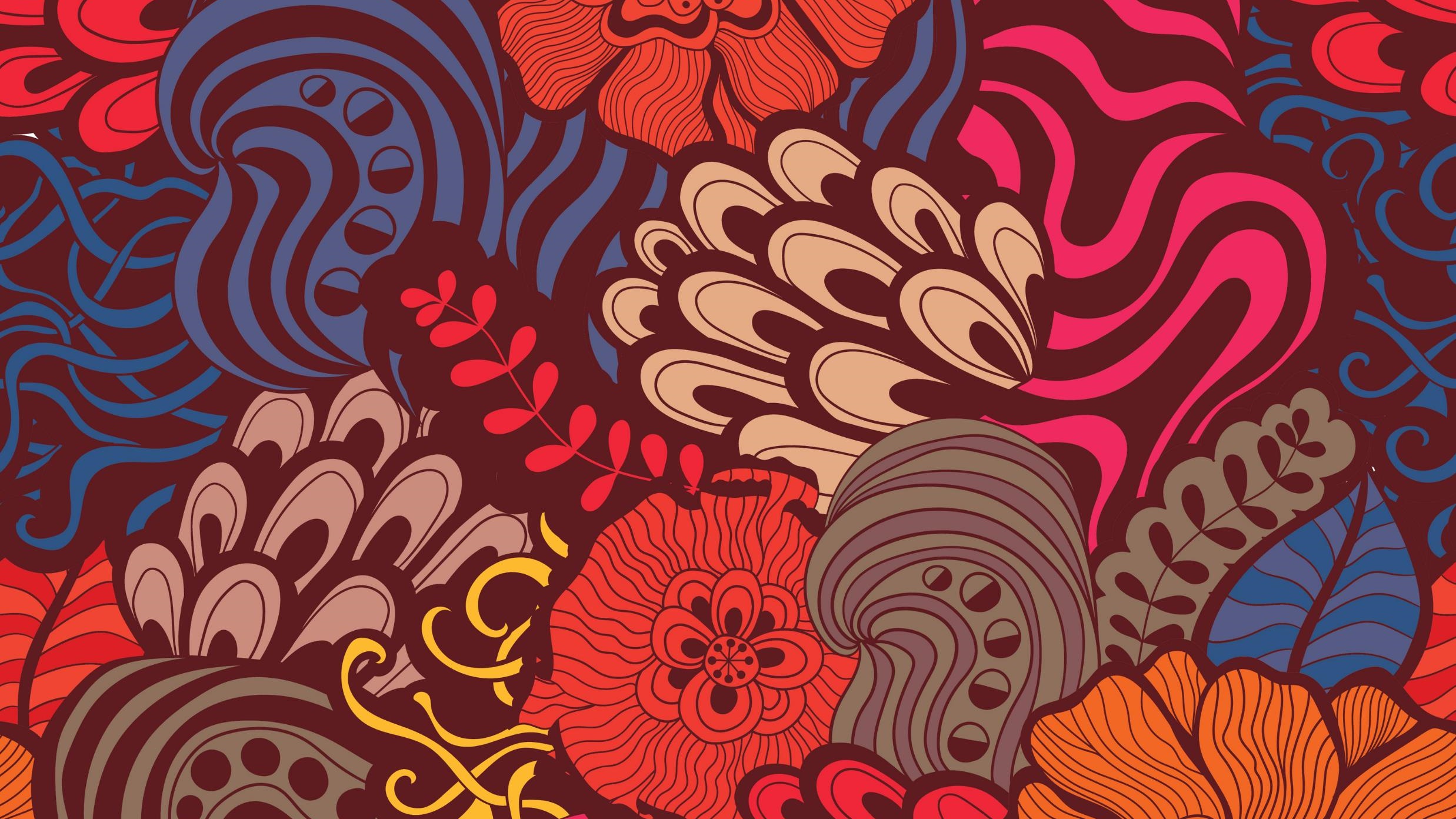 Strategic Changes for Supply Chain and Trade Compliance
Supply Chain Capacity
Freight capacity suffered greatly due to the COVID-19 pandemic and has not fully recovered
Consumer habits changed and e-commerce increased dramatically
Many passenger aircraft were out of service, limiting air cargo space
Trans-pacific routes prioritized imports to the U.S., resulting in container availability issues for U.S. exports

Strategic implications for trade compliance and supply chain:
As with COVID-19 guidance, focus on fewer but more strategic partnerships with logistics providers
Work closely with operations on supply/demand planning and management
Develop contingency plans
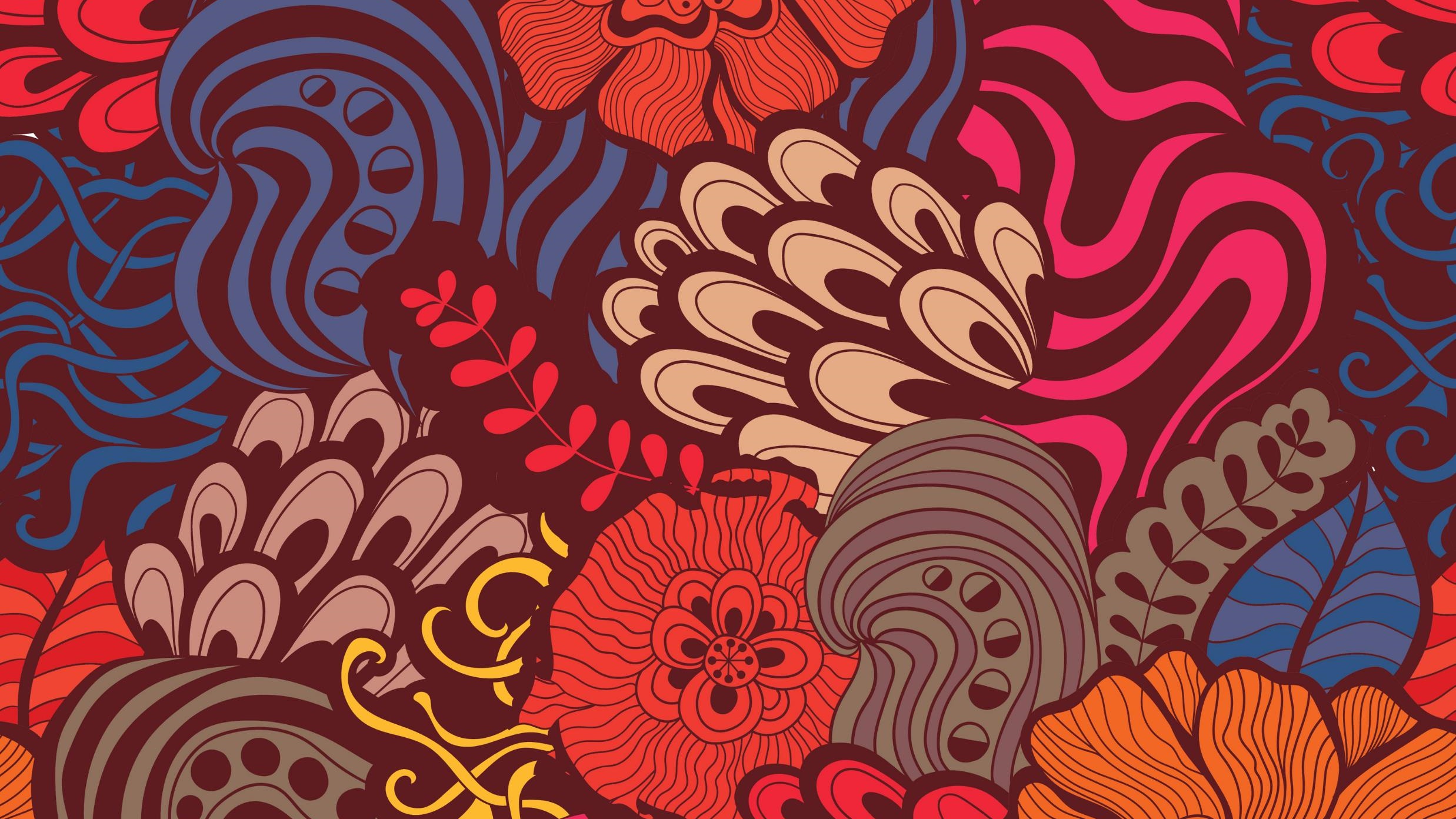 Risk Analysis and Mitigation
Conduct a risk assessment for your organization
Origins, destinations, commodities, trade partners
Have a thorough understanding of your supply chain to identify risk areas

Know the special tariff programs your origins and commodities may be subject to: ADD/CVD, Section 301, Section 232, Free Trade Agreements

Determine if Forced Labor is a consideration for your supply chain; if so, prepare your documentation in advance to be able to respond to a WRO

Review supply chain security risks for your trade lanes and ensure you incorporate security in your business partner selection

Partner with your IT department on cybersecurity
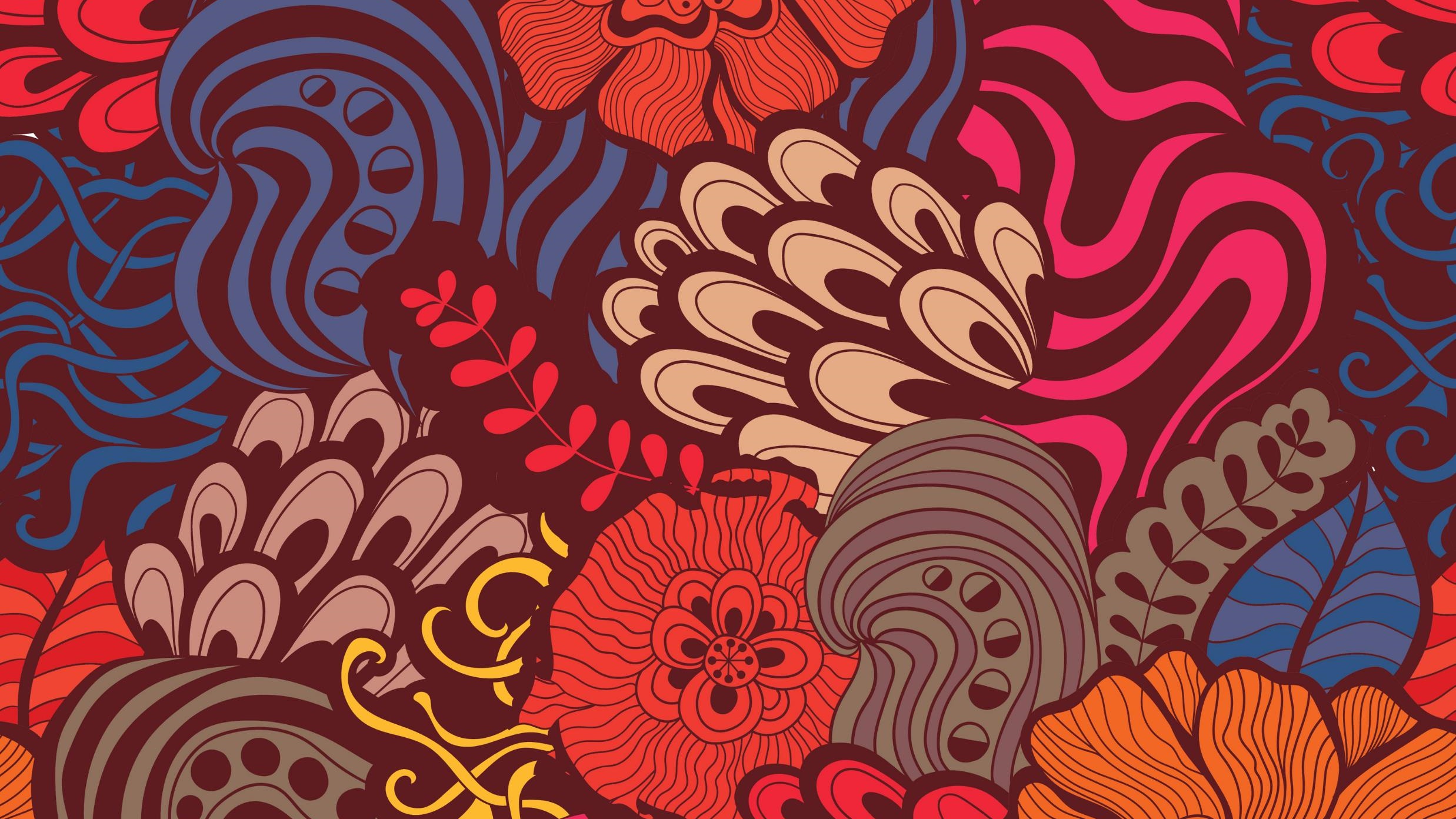 Final Thoughts
Trade Compliance and Supply Chain have more visibility at the executive level than ever before – use this visibility wisely

Consider how trade compliance and a well-run supply chain can be a competitive advantage for your organization; avoid the compliance trap of always saying “no, but”

Continue to invest in training and education for you and your team – regulations and the economic environment are changing rapidly